Ülemiste City
Probleemid puidust kõrghoonete ehitamisel Ülemiste City näitel
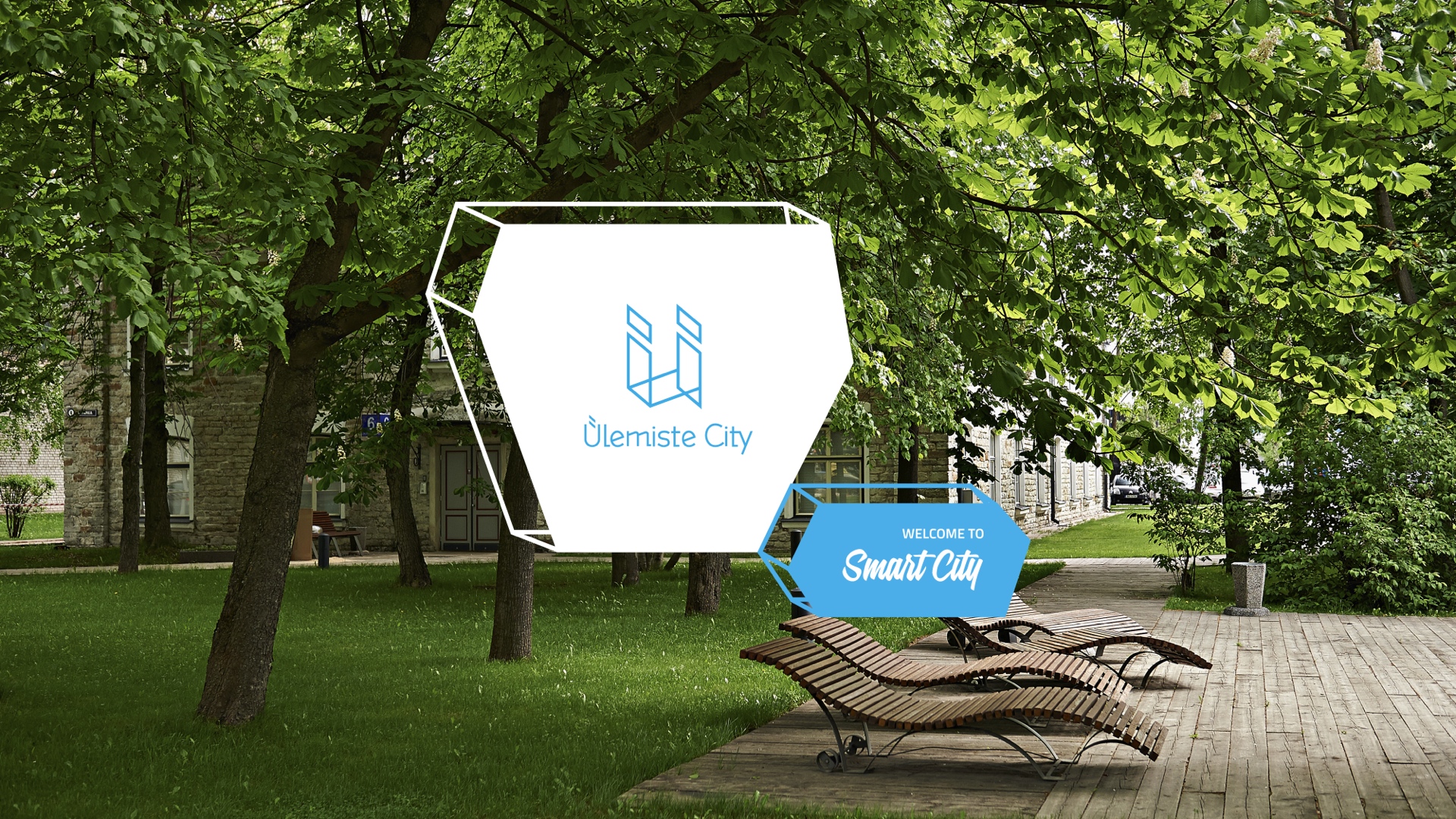 Ülemiste City arendajad
Mainor 
AS
Technopolis Plc
84%
51%
Technopolis Ülemiste AS
(TÜC)
Mainor 
Ülemiste AS
(MÜC)
49%
2/3
1/3
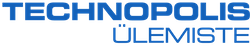 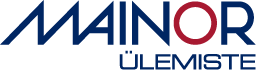 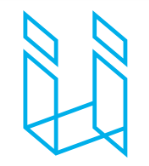 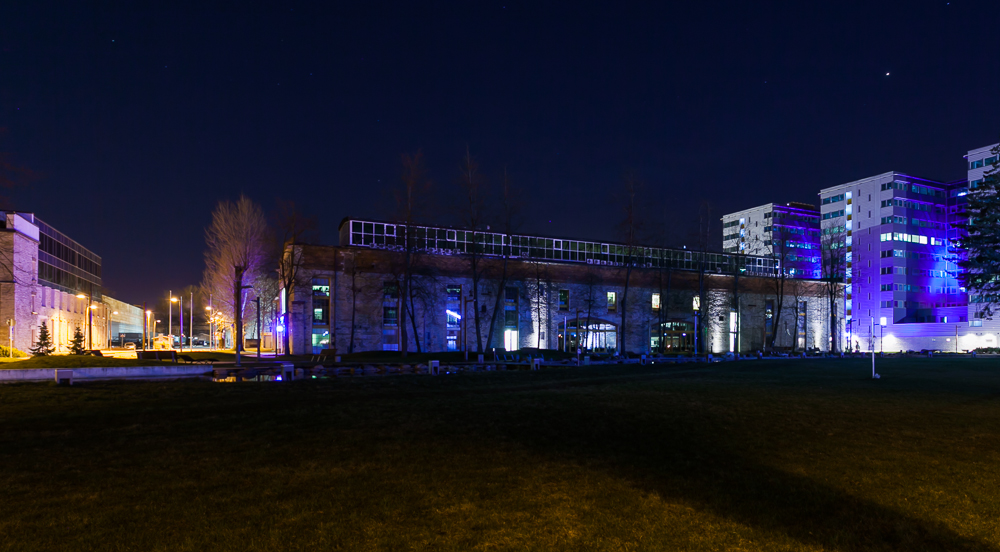 36 ha
700 000 m2 ehitusõigust
100 000 m2 bürood
10 000 m2 kultuuri- ja hariduspindu
125 000 m2 tööstust
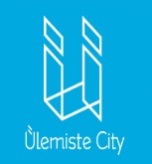 300+ ettevõtet
21% välisettevõtteid
7000+ töötajat
10+% välisriikidest 
50 riigist
Ülemiste    City  2000-2025
Pindala				36 ha
Rendipind		1 100 000  m2
Maksumus		1 miljard € - 	
Töötajaid		35 000  чел
Asutajad	- AS Mainor
   - Technopolis OY ( Finland)
   -  ?
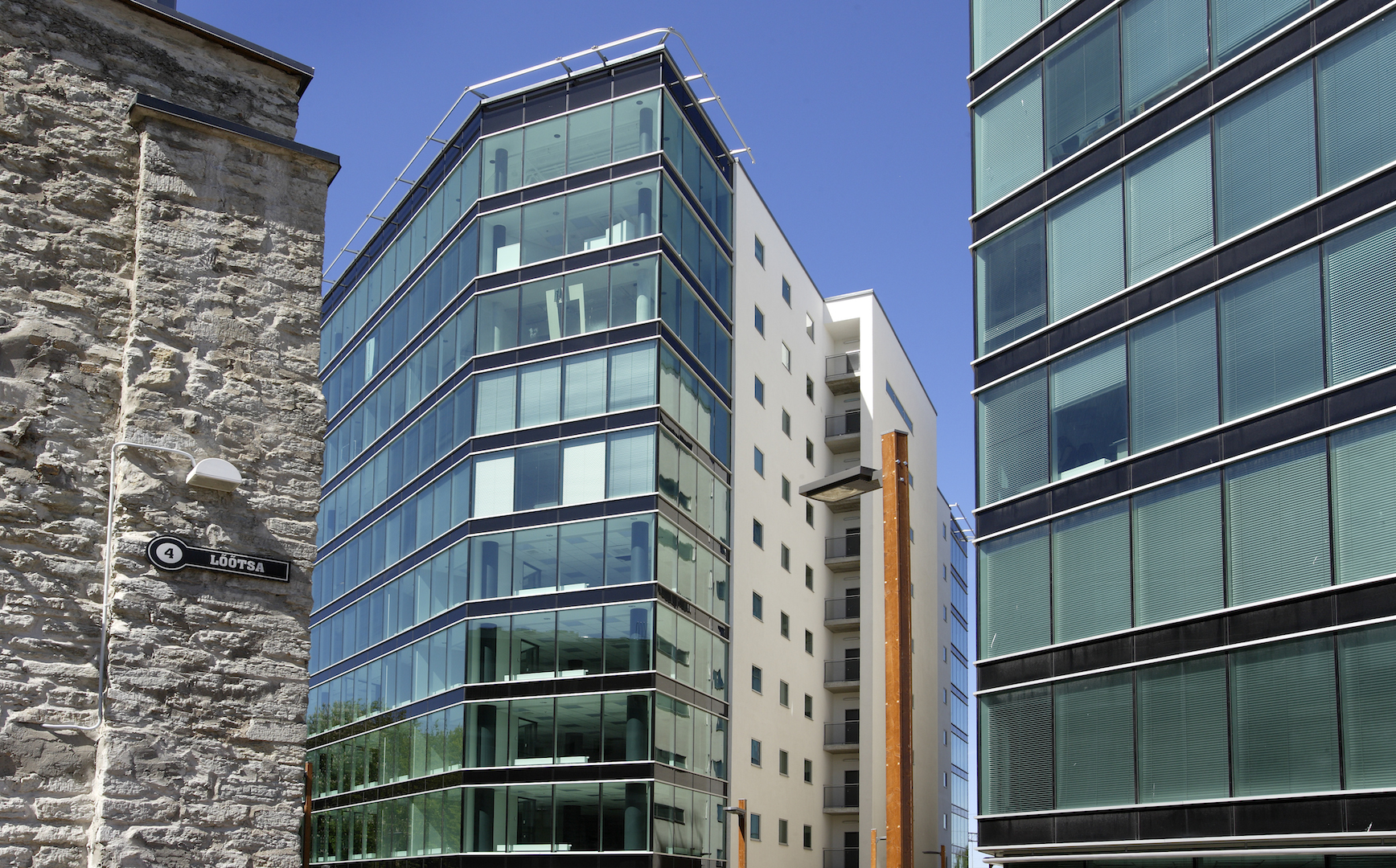 me kasvame 
väga
kiiresti
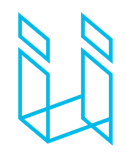 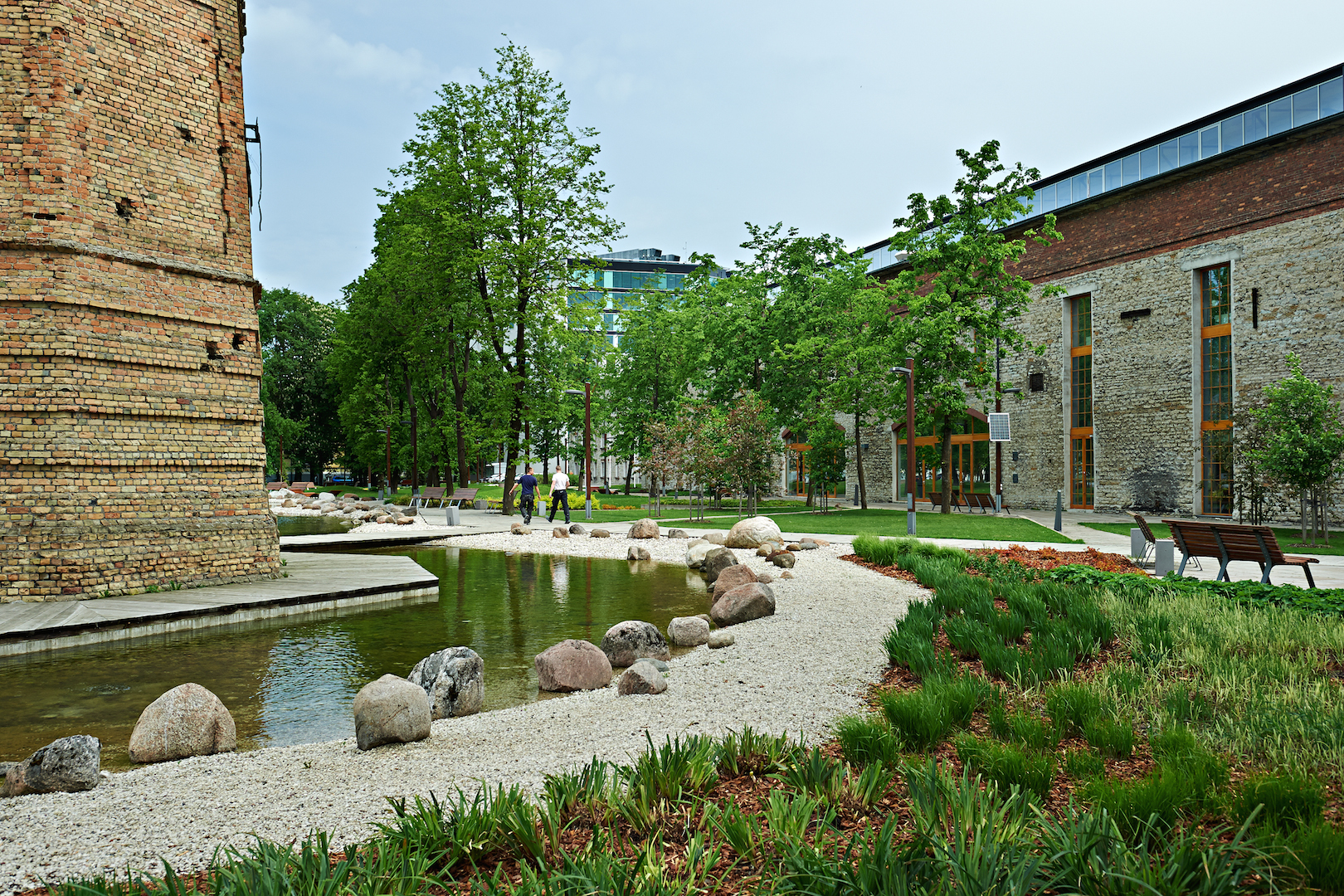 me pakume inspireerivat keskkonda loovuseks ja innovatsiooniks
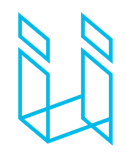 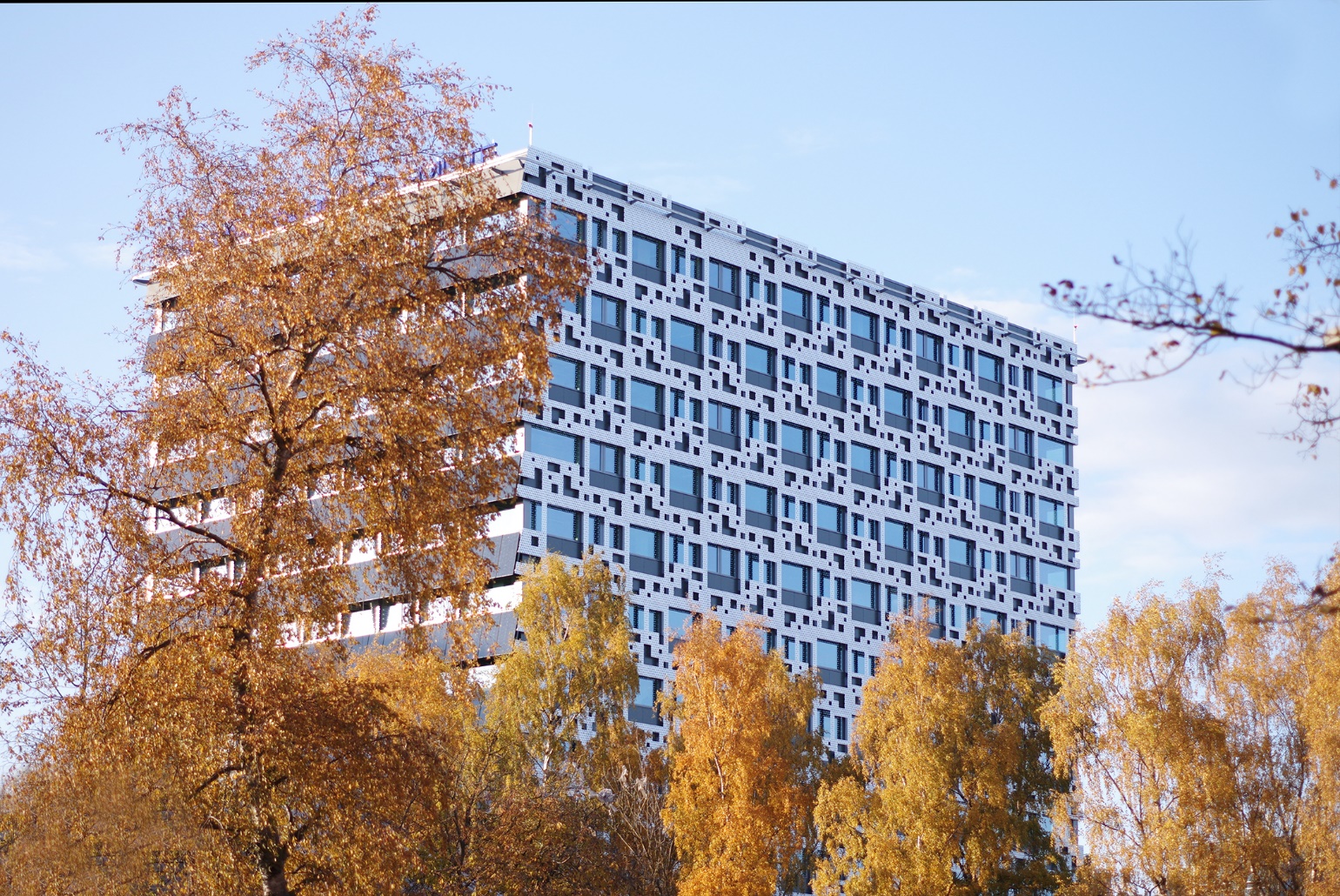 meie linnakus saavad ettevõtted areneda ja laieneda
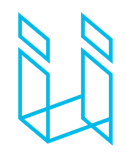 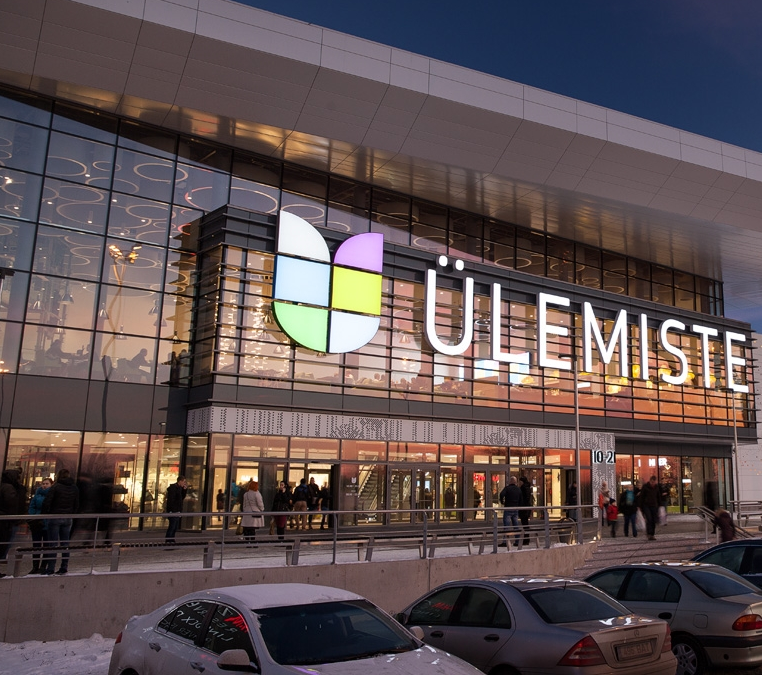 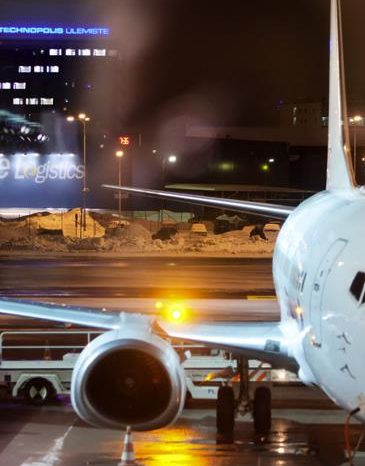 meil on suurepärane
asukoht
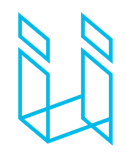 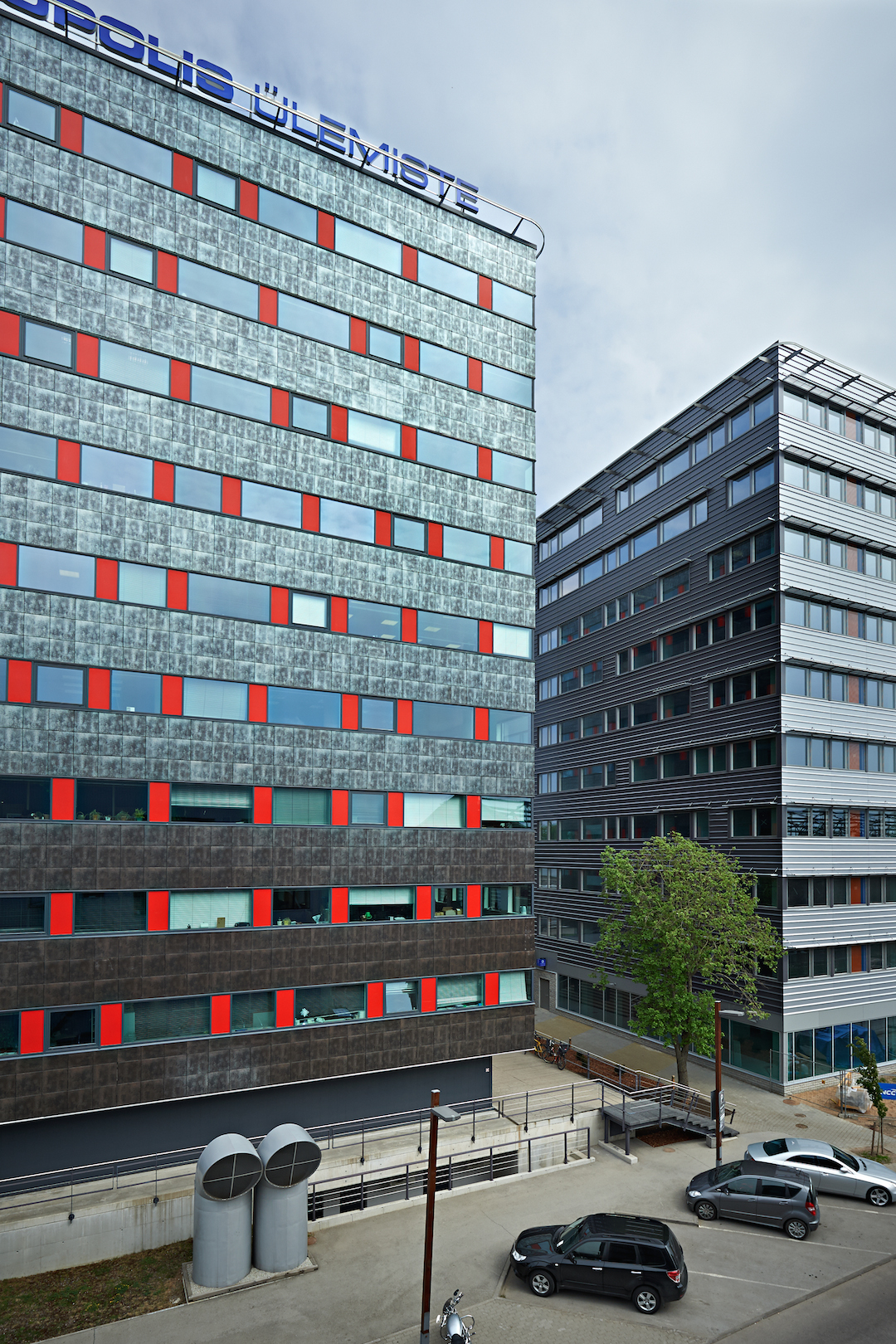 Oluline osa Eesti IKT käibest toodetakse Ülemiste Citys
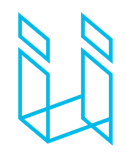 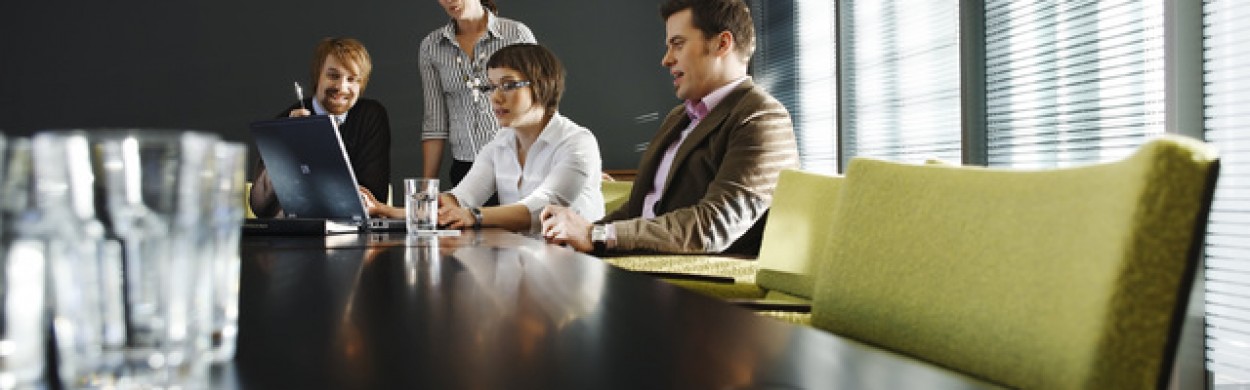 Pakume teenuseid, mis aitavad äriga efektiivsemalt tegeleda
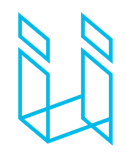 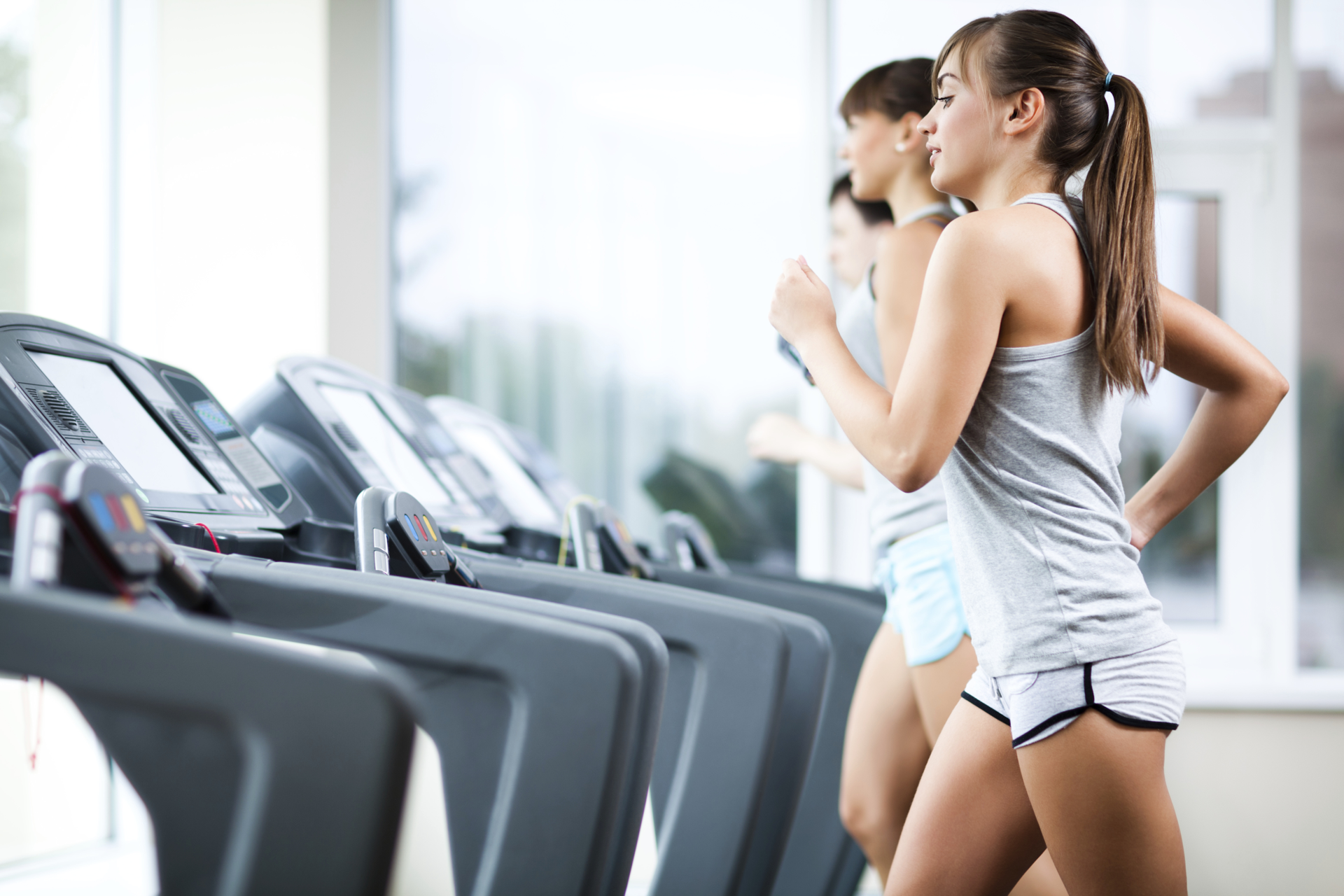 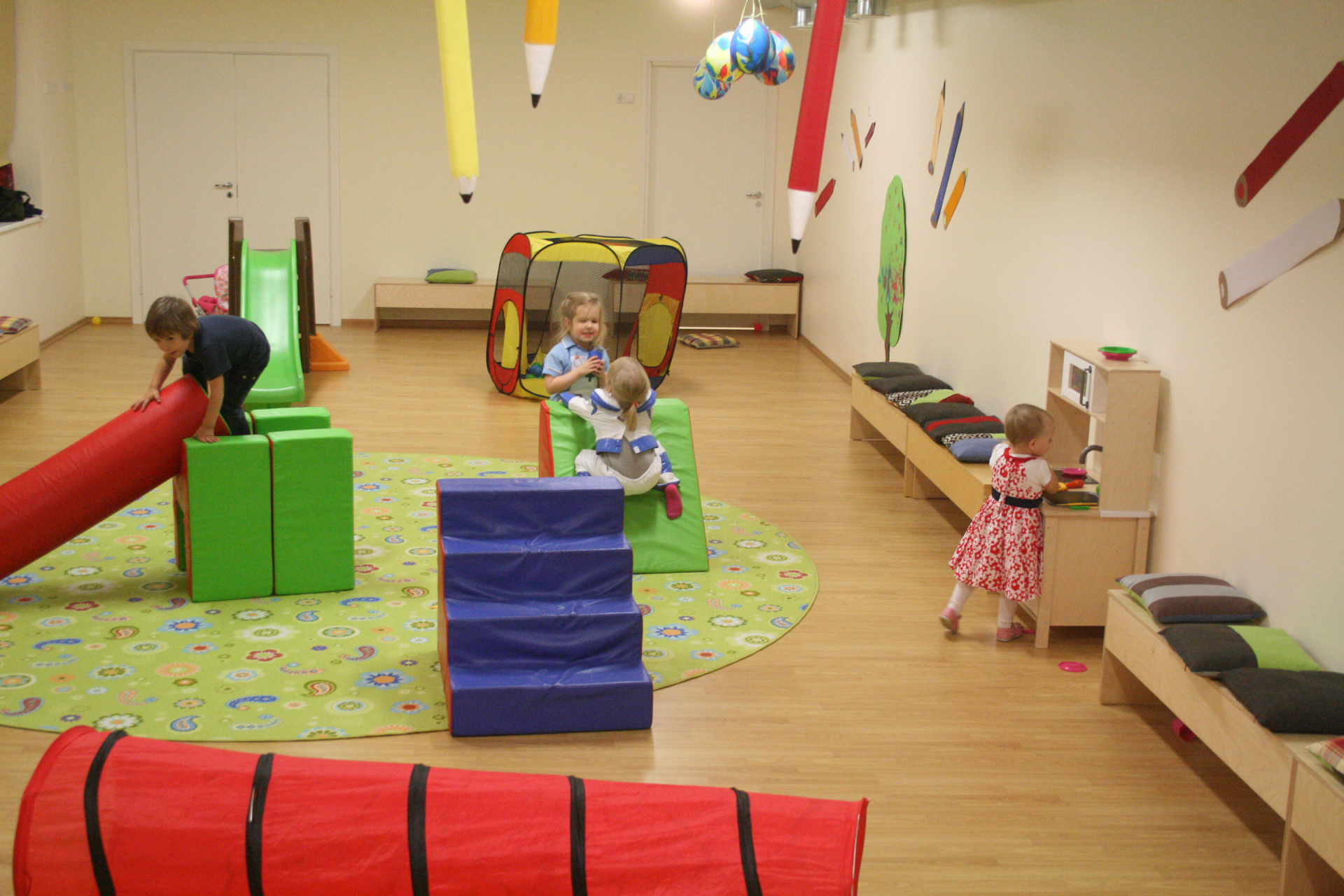 me pakume teenuseid, mis teevad elu lihtsamaks ja toetavad isiklikku arengut
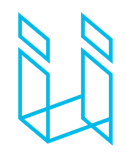 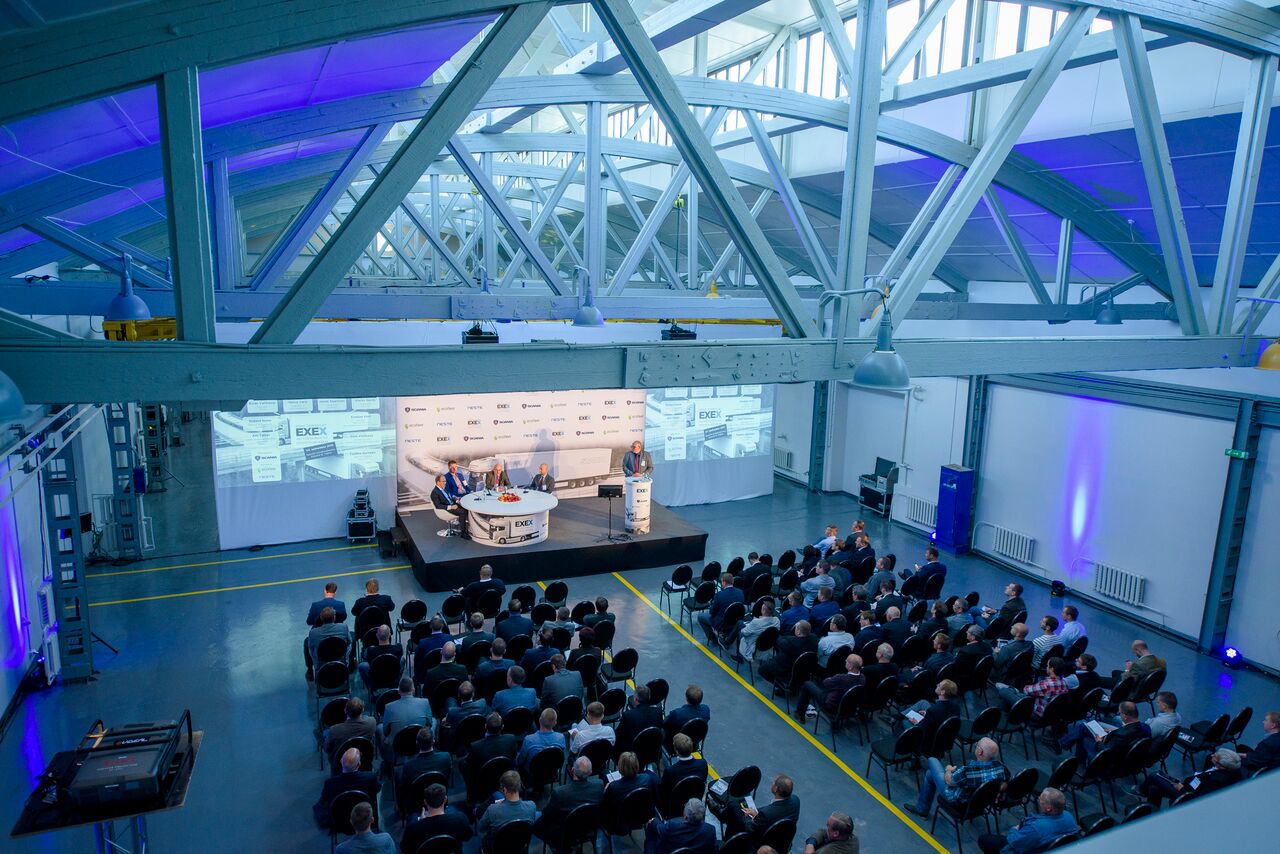 me areneme veelgi inspireerivamaks ja huvipakkuvamaks
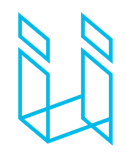 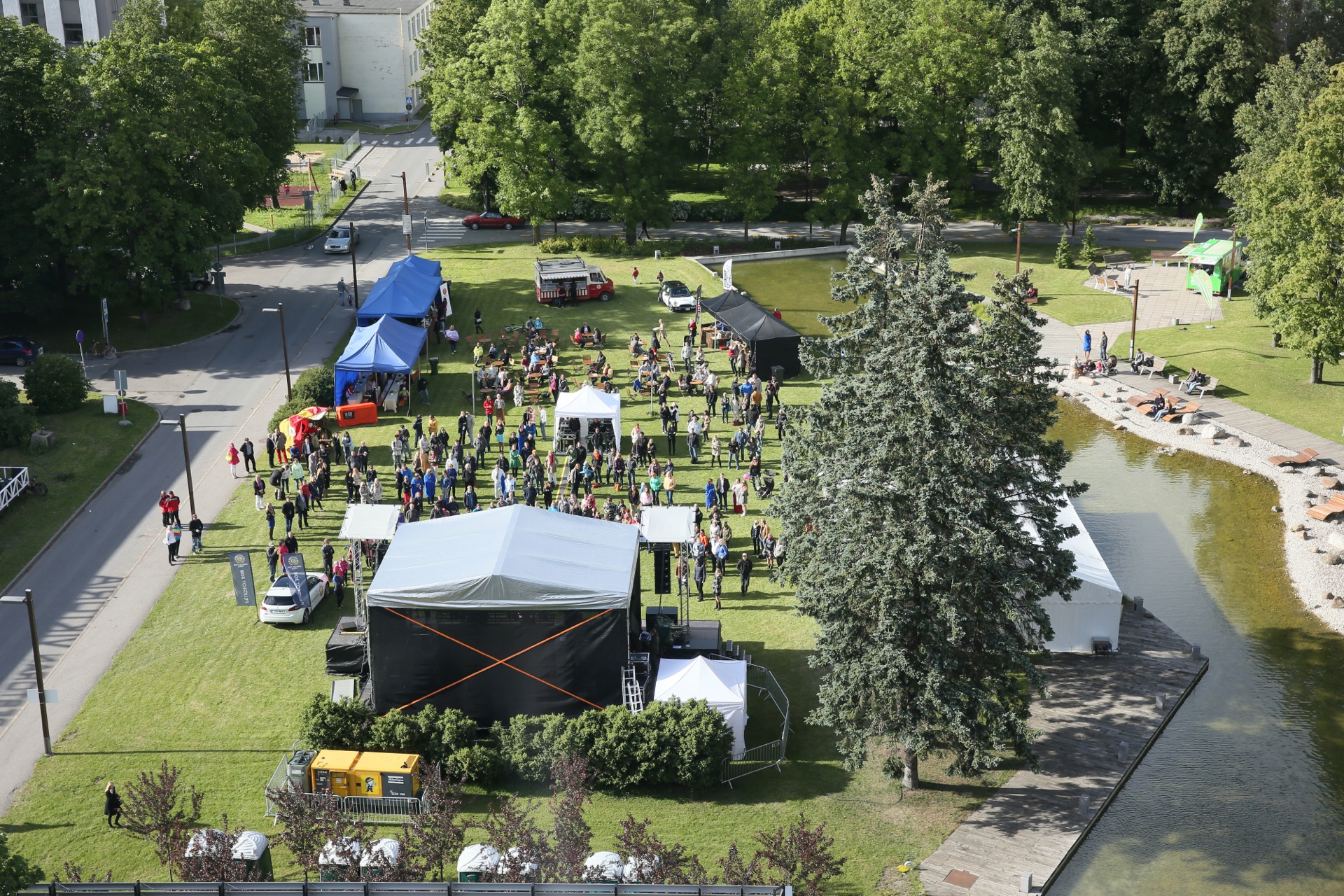 meil on oma kultuur ja ühine identiteet
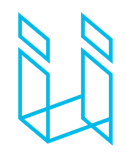 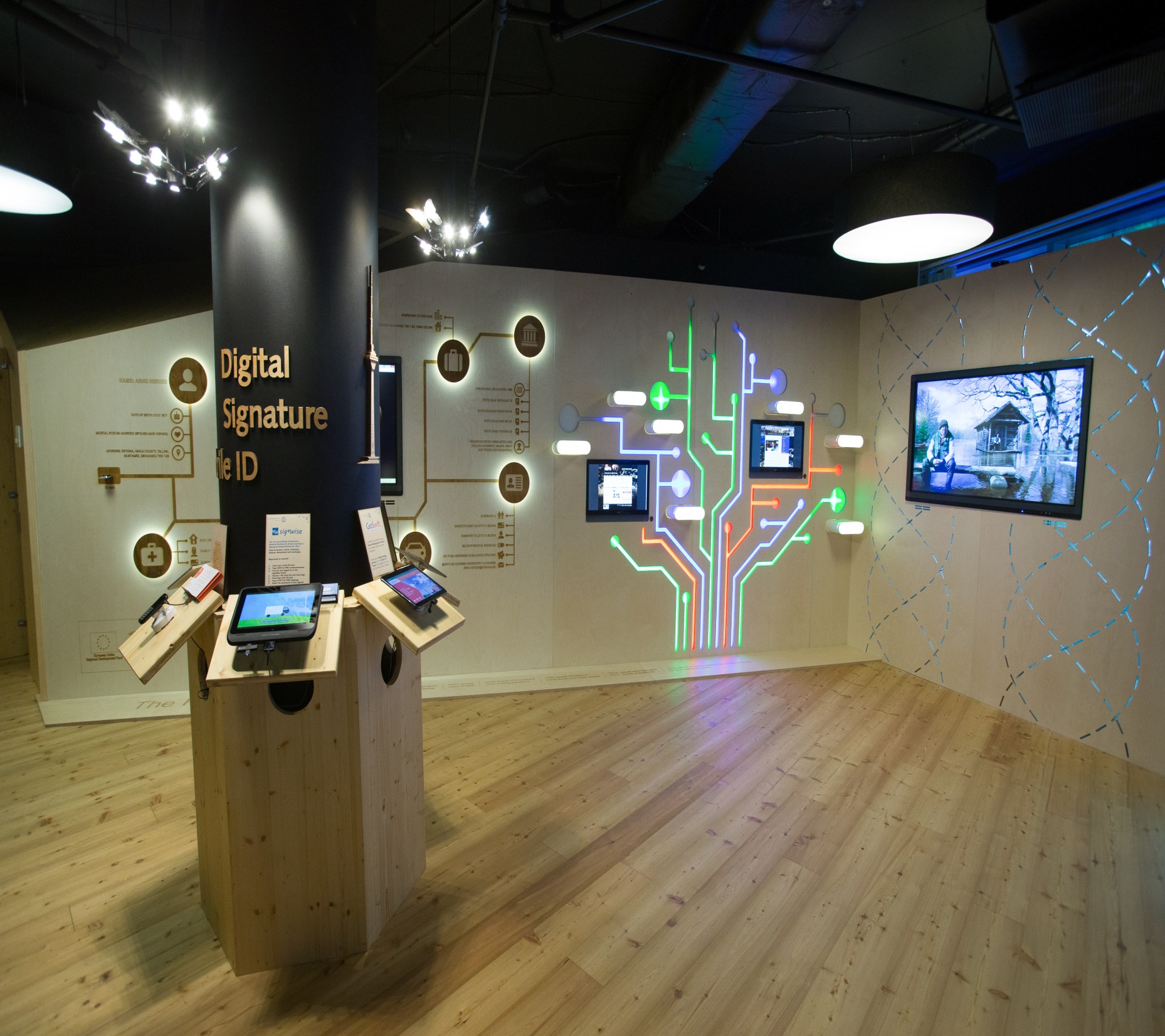 tere tulemast
e-Eestisse
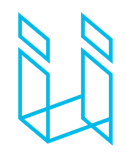 Väga hea ühistranspordi ühendus
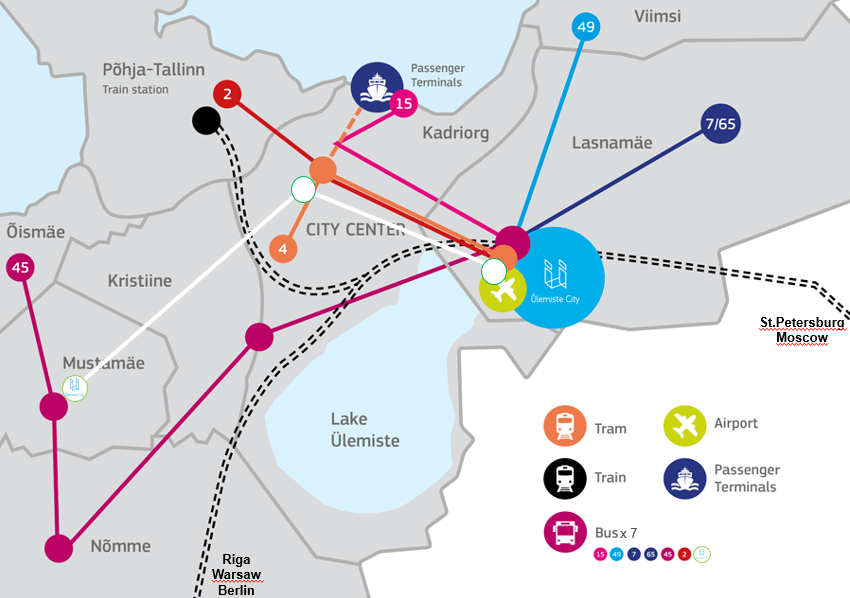 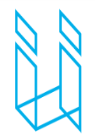 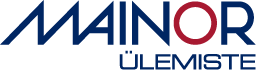 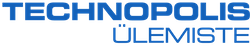 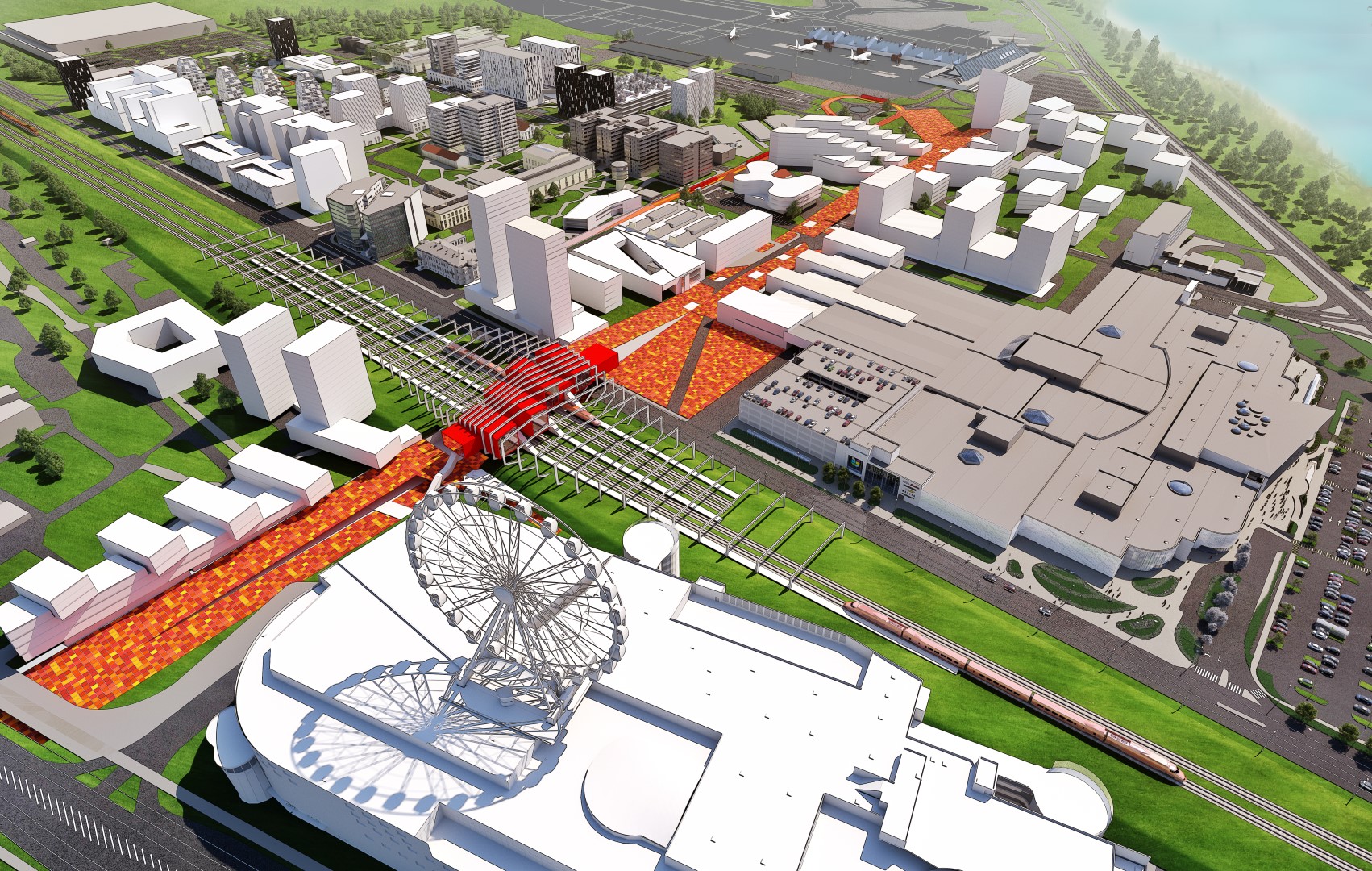 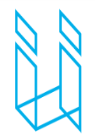 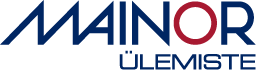 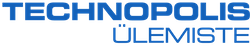 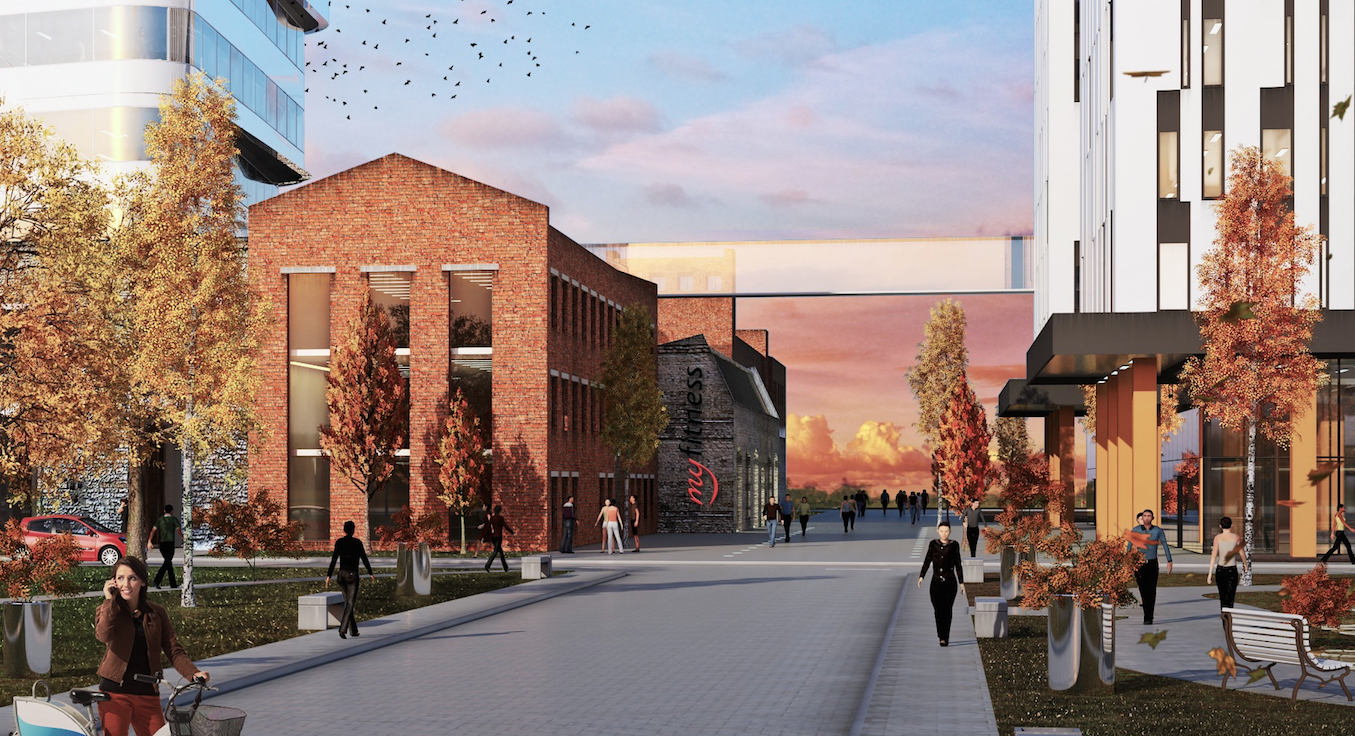 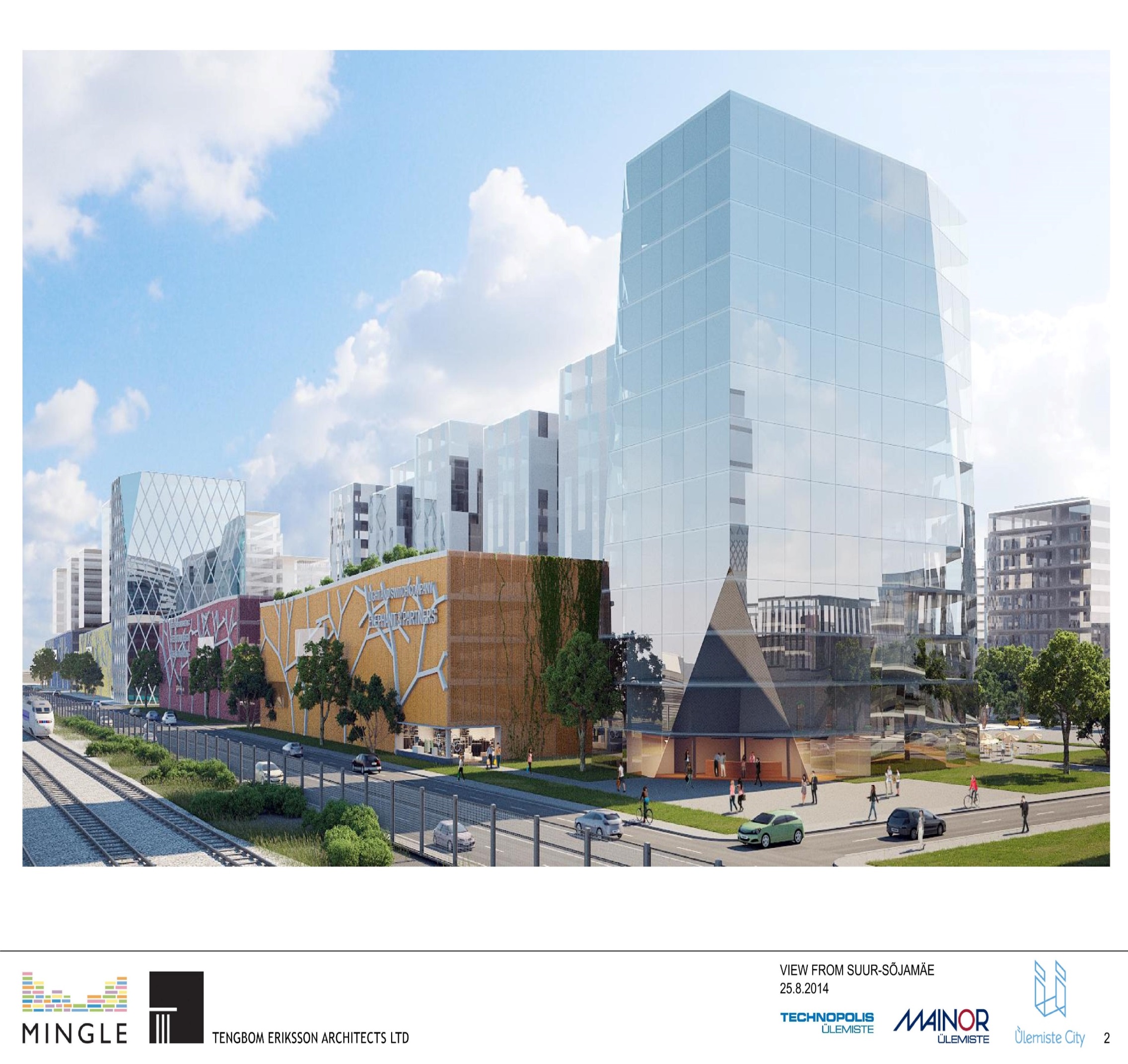 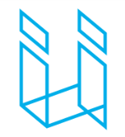 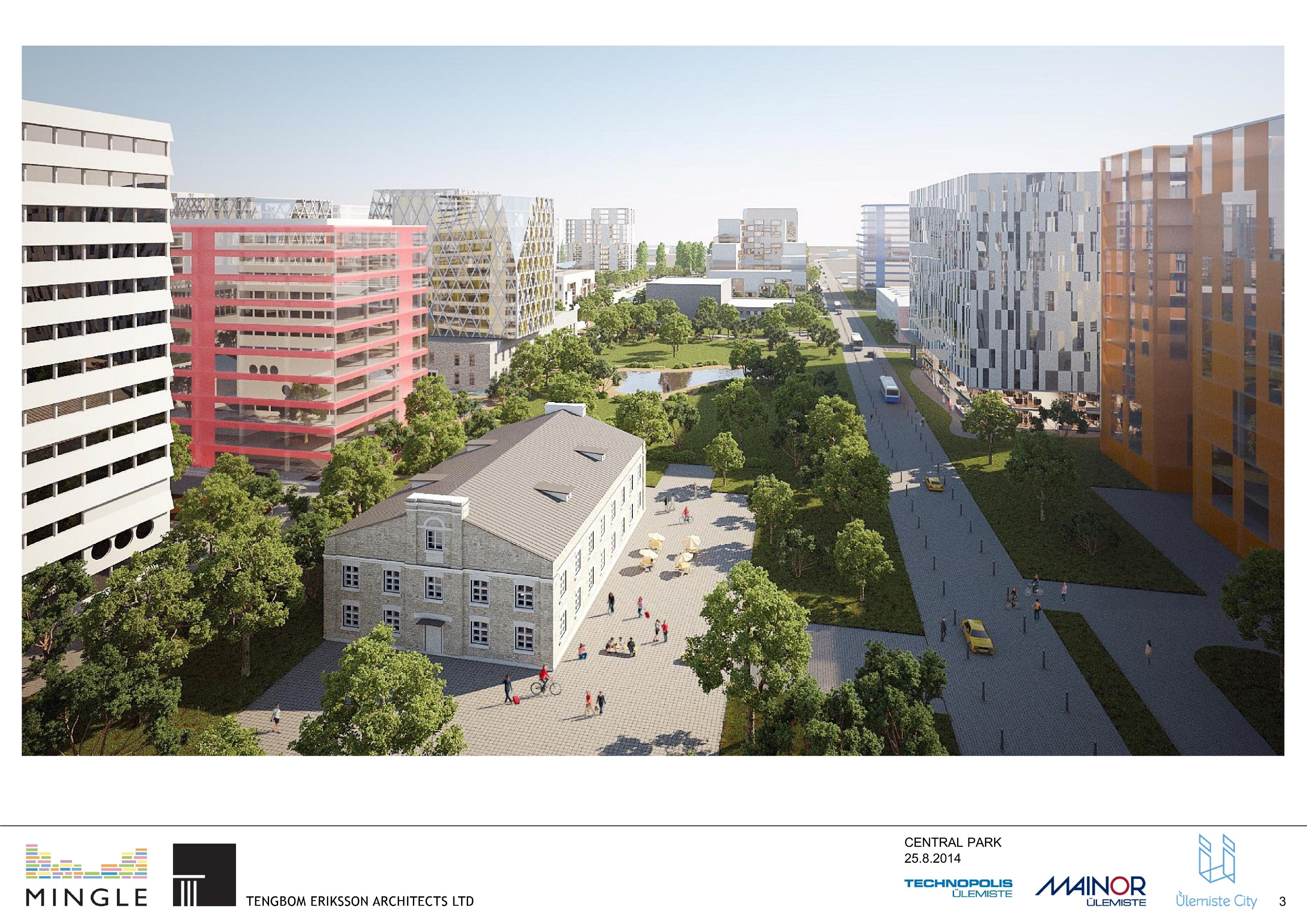 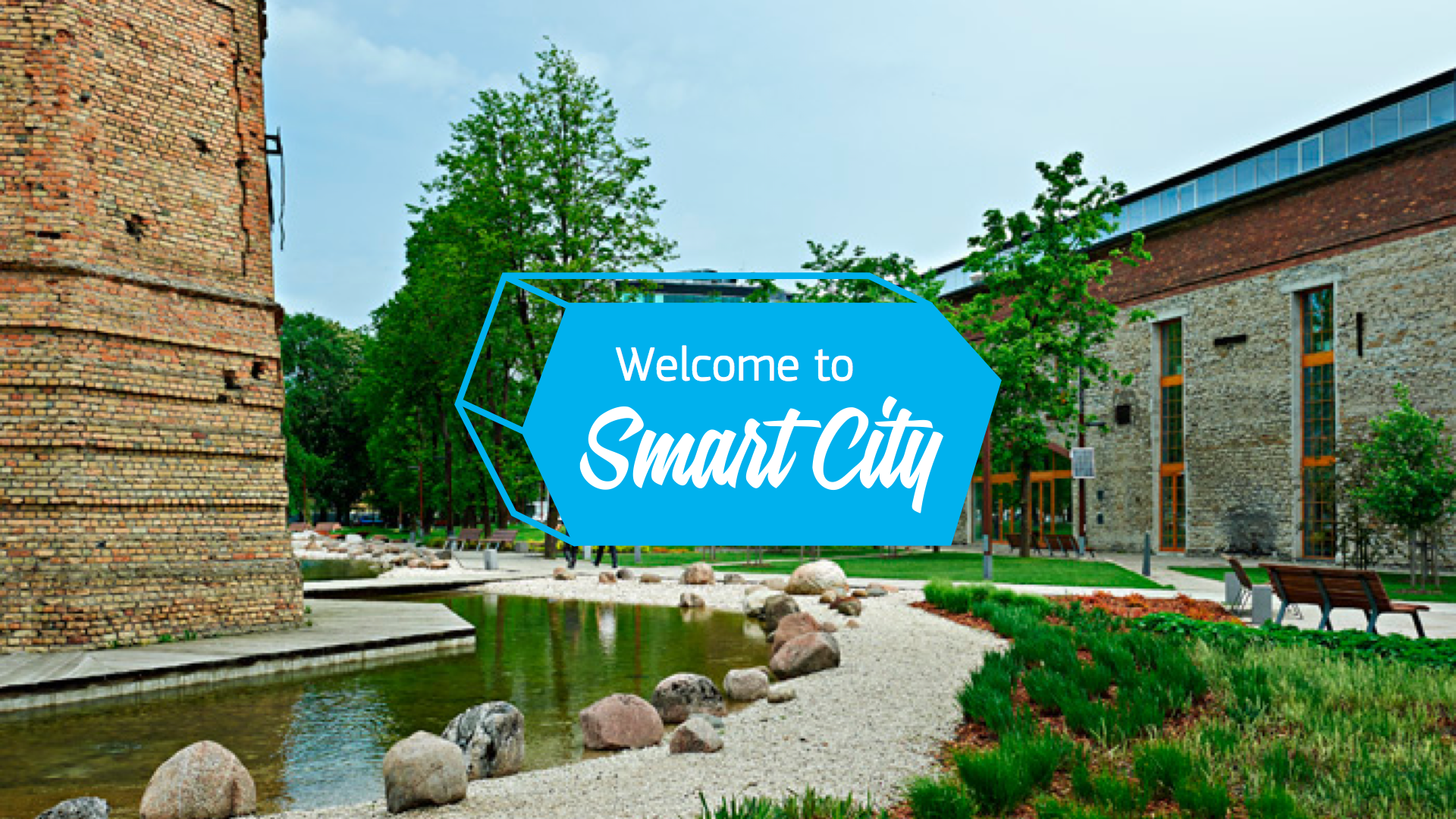 Puidust kõrghoone ÜC-s  +++
Innovatiivne
Keskkonnasõbralik
Atraktiivne
Inimlik
Vastupidav
Ehituse aeg ja materjali tarne
Maailma trend
Puidust kõrghoone ÜC-s  ---
Süttivus ja tulekindlus – CLT paneelid ei vasta tänastele Tuletõrje ja päästeameti normidele ja nõuetele. Tuletõkke-sektsioone nendest teha ei saaks.
Ehituse hind –CLT paneelid on kontruktiivne osa, välis-fassaad tuleb lisaks soojustada ja katta seejärel fassaadi-kattega. Sisemine välisperimeetri ja tuletõkke sektsiooni seinad tuleb lisaks katta tuletõkke kipsiga. Põrand-lagede  heliisolatsiooni saamiseks tuleb teha lisatöid. Ehk siis CLT paneeli vaadeldavat pinda praktiliselt ei ole näha. Võrrelduna soojustatud betoonist hoonega, tuleb CLT hoone hind kallim.
Kapital  kogu  eluks
KAPITAL  ON  					    VÄÄRTUS, 
					        MIS  ON  
						

VÕIMELINE  LOOMA UUT VÄÄRTUST
Tänan
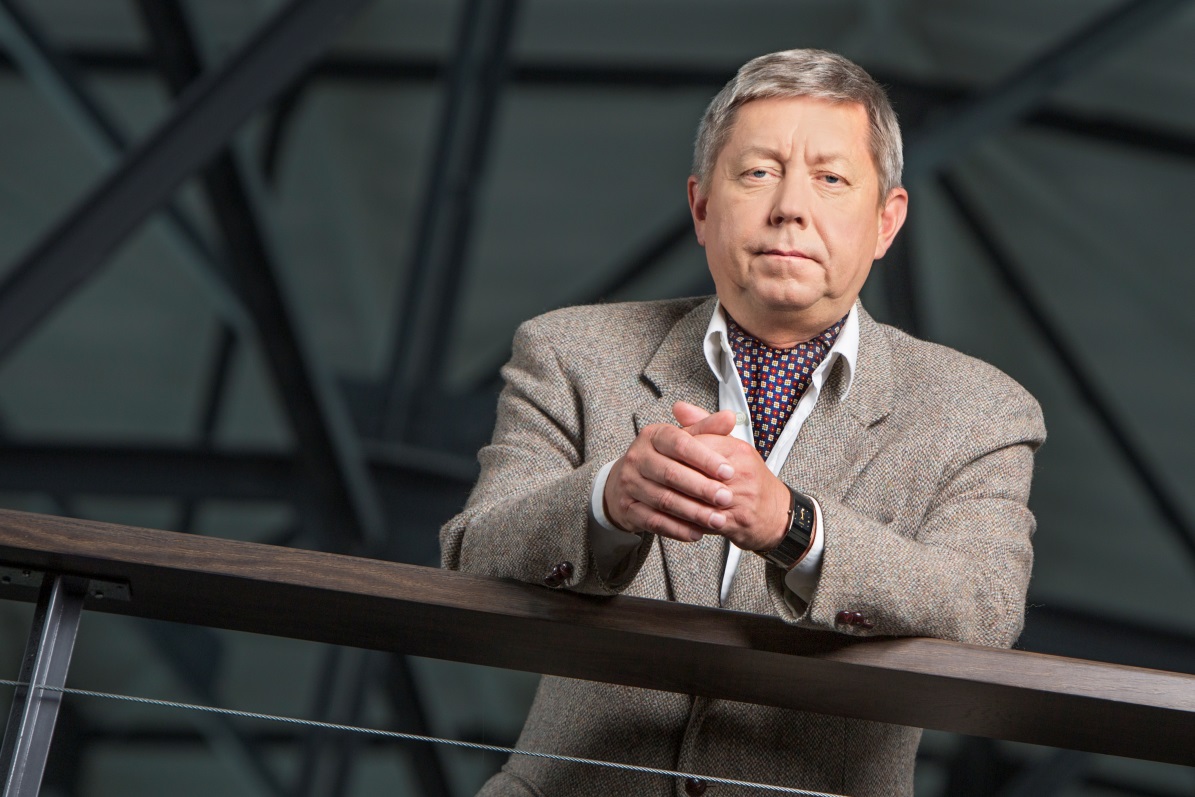